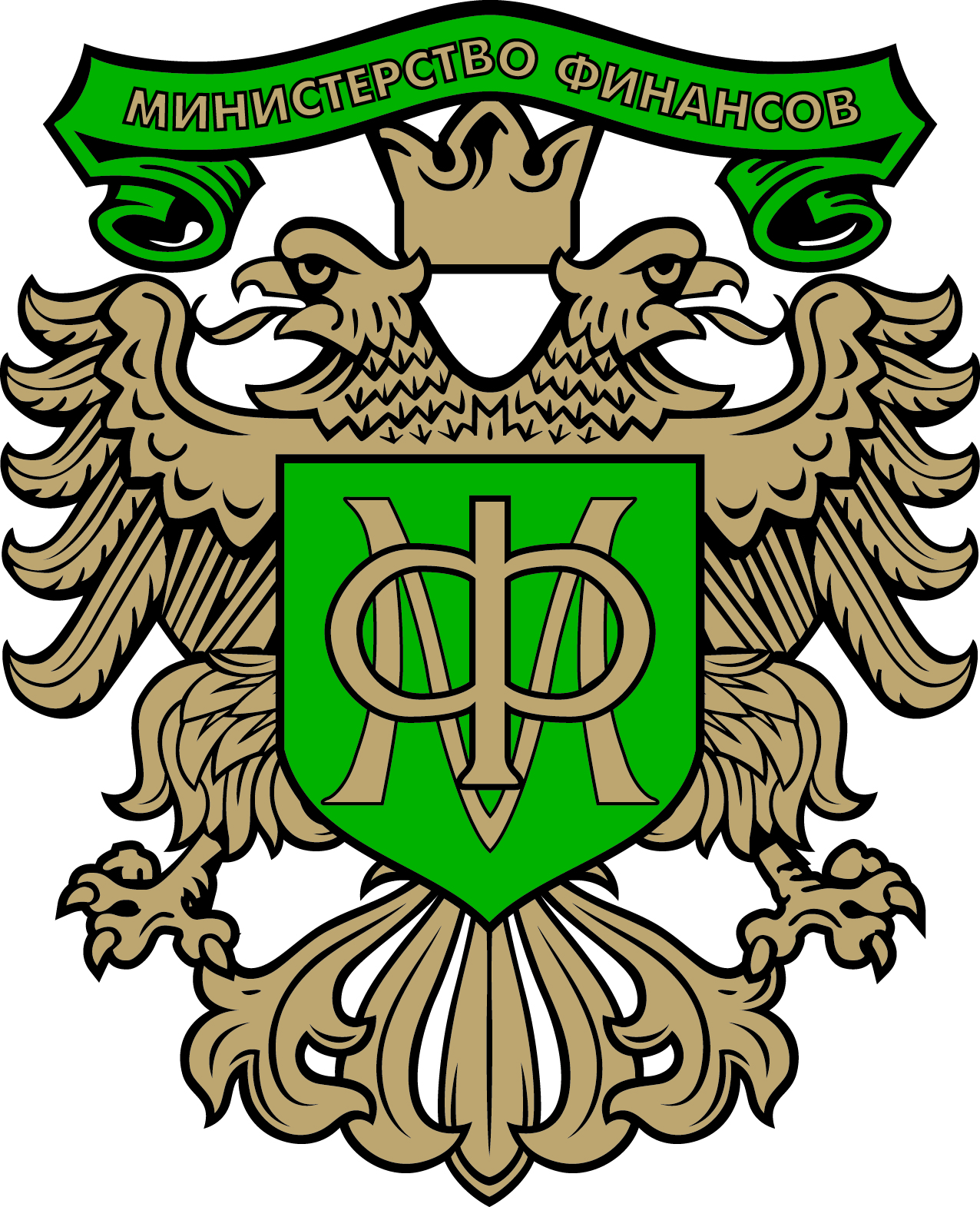 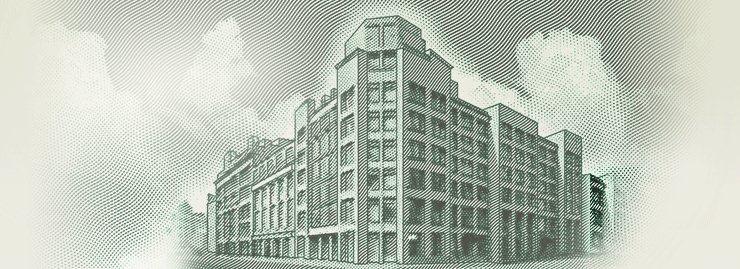 RAZVOJ UNUTARNJE REVIZIJE 
U RUSKOJ FEDERACIJI
Stanislav BYCHKOV

ZAMJENIK DIREKTORA 
ODJEL ZA PRORAČUNSKU METODOLOGIJU 
I FINANCIJSKO IZVJEŠTAVANJE U JAVNOM SEKTORU
SUSTAV FINANCIJSKE KONTROLE I REVIZIJE
Parlamentarna kontrola
Računovodstvena komora Ruske Federacije
Tijela za kontrolu i račune
federalnih subjekata Rusije
Tijela za kontrolu i račune
općina
Uvjeti provedbe  
Ciljevi i ishodi
Učinkovitost odluka
Usklađenost 
proračunskih postupaka
sa zakonom
Proračunski proces
Odobrenje
proračunskih poslova
Unutarnja financijska revizija
u organizaciji
Financijske inspekcije
(Federalna riznica,
regionalna tijela za kontrolu i reviziju)
Državna financijska kontrola
3
Zakon o proračunu (prije izmjena koje su stupile na snagu 9. 8. 2019.)
Vladini postupci za provođenje unutarnje financijske kontrole i revizije + metodologija Ministarstva financija Rusije
II. faza
IV. faza
SUSTAV UNUTARNJE 
FINANCIJSKE KONTROLE I REVIZIJE
Prije izmjena Zakona o proračunu
Nakon izmjena Zakona o proračunu
Subjekt koji podliježe unutarnjoj 
financijskoj reviziji
Subjekt koji podliježe unutarnjoj 
financijskoj reviziji
Nositelj proračunskog rizika
Analiza proračunskih postupaka (operacija)
Analiza proračunskih postupaka (operacija) i utvrđivanje proračunskog rizika
Analiza proračunskih postupaka (operacija) i utvrđivanje proračunskog rizika
Utvrđivanje i procjena proračunskog rizika
Uspostavljanje kontrolnih radnji i (ili) mjera za poboljšanje kvalitete proračunskih postupaka (operacija)
Prijedlozi za uspostavu kontrolnih radnji




Razvoj mjera za poboljšanje kvalitete proračunskih postupaka (operacija)
Uspostavljanje kontrolnih radnji za smanjivanje rizika na najmanju moguću mjeru
Primjena Registra rizika
Odobrenje mape unutarnje financijske kontrole
Nositelj proračunskog rizika
Metodologija 
i (ili) zakonski okvir
Razvoj mjera za poboljšanje kvalitete proračunskih postupaka (operacija)
Kontrolna radnja koja se temelji na Registru rizika
Primjena kontrolnih radnji i poduzimanje mjera
Provedba mjera za poboljšanje kvalitete proračunskih postupaka (operacija) i razvoj unutarnje financijske kontrole
ORGANIZACIJA UNUTARNJE REVIZIJE U MINISTARSTVU FINANCIJA RUSIJE
Uklanjanje nepravilnosti/ nedostataka
Utvrđivanje uzroka nepravilnosti, procjena pouzdanosti kontrole
Prijedlozi za poboljšanje kontrolnih mehanizama za proračunske postupke (operacije):
- automatizacija;
 propisi u pogledu postupka (operacije);
 metodologija
Kontrola izvršenja proračunskog postupka (operacije), utvrđivanje nepravilnosti
Utvrđivanje elemenata proračunskog postupka (operacije) i (ili) inherentnih zahtjeva za koje postoji visok rizik nepravilnosti
Analiza strukture (elemenata), izvršenja proračunskog postupka (operacije) i kontrolnih zahtjeva
Registar rizika
STANDARDI UNUTARNJE FINANCIJSKE REVIZIJE
6
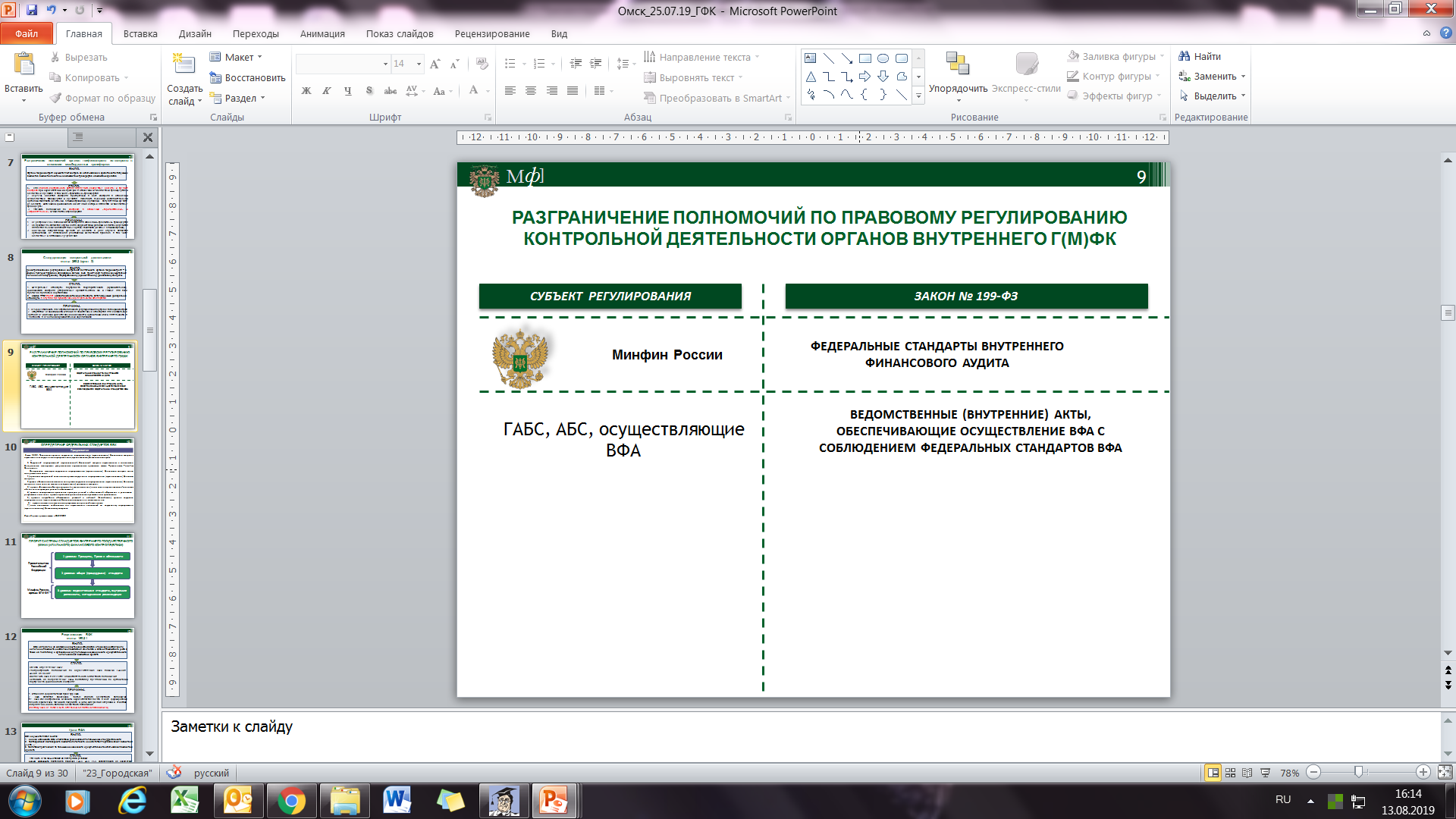 FEDERALNI STANDARDI:

„Definicije, načela i ciljevi unutarnje financijske revizije”
„Okvir i organizacija unutarnje financijske revizije”
 „Određivanje nadležnosti u unutarnjoj financijskoj reviziji” 
„Prava i obveze rukovoditelja i osoblja u unutarnjoj financijskoj reviziji” 
„Planiranje, utvrđivanje opsega posla i razvoj programa revizije”  
„Provođenje unutarnje financijske revizije”
Subjekt obuhvaćen propisom
ZAKON O PRORAČUNU
FEDERALNI STANDARDI UNUTARNJE FINANCIJSKE REVIZIJE
Ministarstvo financija Rusije
INSTITUCIONALNE (UNUTARNJE) RADNJE KOJE OSIGURAVAJU PROVEDBU UNUTARNJE FINANCIJSKE REVIZIJE U SKLADU S FEDERALNIM STANDARDIMA UNUTARNJE FINANCIJSKE REVIZIJE
Organizacije 
koje podliježu unutarnjoj financijskoj reviziji
FEDERALNI STANDARDI:

„Primjena rezultata unutarnje financijske revizije”   
„Potvrda pouzdanosti proračunskog izvještavanja” 
„Priprema nacrta prijedloga za poboljšanje efikasnosti i učinkovitosti proračunskih rashoda” 
+ Smjernice za primjenu određenih federalnih standarda
Standardi stupaju na snagu 1. 1. 2020.
Standardi stupaju na snagu prije 31. 12. 2020.
7
Zakon o proračunu (prije izmjena koje su stupile na snagu 9. 8. 2019.)
Vladini postupci za provođenje unutarnje financijske kontrole i revizije + metodologija Ministarstva financija Rusije
II. faza
IV. faza
ODNOS IZMEĐU VANJSKE 
REVIZIJE (KONTROLE) I UNUTARNJE REVIZIJE
Parlamentarna kontrola
(vanjska javna revizija)
Kontrola državnog
proračuna
Monitoring subjekata i objekata kontrole i revizije koji se temelji na rizicima
Smanjivanje rizika na najmanju moguću mjeru i uklanjanje uobičajenih nepravilnosti
Uvjeti provedbe 
Ciljevi i ishodi
Učinkovitost odluka
Proračunski proces
Obustava sustavnih
nedostataka i pogrešaka
Obustava bitnih nedostataka i zlouporabe
Unutarnja revizija subjekta pod nadzorom
Usklađenost proračunskih 
postupaka 
sa zakonom
9
Analiza unutarnje financijske revizije
(Federalna riznica)
Pravna regulativa
(Ministarstvo financija Rusije)
Izvještaj
Unutarnja financijska revizija
9
10
Zakon o proračunu (prije izmjena koje su stupile na snagu 9. 8. 2019.)
Vladini postupci u svrhu provedbe unutarnje financijske kontrole i revizije + pristup Ministarstva financija Rusije
II. faza
IV. faza
11
ULOGA UNUTARNJE REVIZIJE U AKTIVNOSTIMA
ORGANIZACIJE U JAVNOM SEKTORU
Misija, strateški ciljevi organizacije u javnom sektoru
Rukovoditelj
(upravljačko tijelo)
Rukovoditeljske odluke
Funkcija 
1. javna usluga
Funkcija
2. javna usluga
Funkcija 
3. javna usluga
Sustav upravljanja
 i kontrole
Sustav upravljanja
 i kontrole
Sustav upravljanja
 i kontrole
Izvještaji unutarnjeg 
revizora
- ciljevi, dodjela dužnosti, KPI
- ciljevi, dodjela dužnosti, KPI
- ciljevi, dodjela dužnosti, KPI
- utvrđivanje rizika,
mjere za smanjivanje rizika na najmanju moguću mjeru
- utvrđivanje rizika,
mjere ublažavanja rizika
- utvrđivanje rizika,
mjere ublažavanja rizika
- kontrolne radnje,
nadzor provedbe
- kontrolne radnje,
nadzor provedbe
Unutarnja
revizija
- kontrolne radnje,
nadzor provedbe
- informacijski sustavi (IT)
- informacijski sustavi (IT)
- informacijski sustavi (IT)
- izvještaji o provedbi
- izvještaji o provedbi
- izvještaji o provedbi
Financijska
revizija
Financiranje/sredstva
Financijsko izvještavanje
12
Pitanja u pogledu organizacije unutarnje revizije u malim subjektima

Rizici određivanja nadležnosti za unutarnju reviziju (zamjena unutarnje revizije institucionalnom kontrolom)


Osiguravanje stvarne neovisnosti unutarnjeg revizora (mogućnost inzistiranja na neslaganju s upravom, prosljeđivanja informacija o nepravilnostima nadležnim tijelima) 

Pitanja povezana s evaluacijom pouzdanosti (financijskog) izvještavanja računovodstva organizacije u javnom sektoru koju provodi unutarnji revizor (potreba za takvom evaluacijom, kriteriji pouzdanosti)